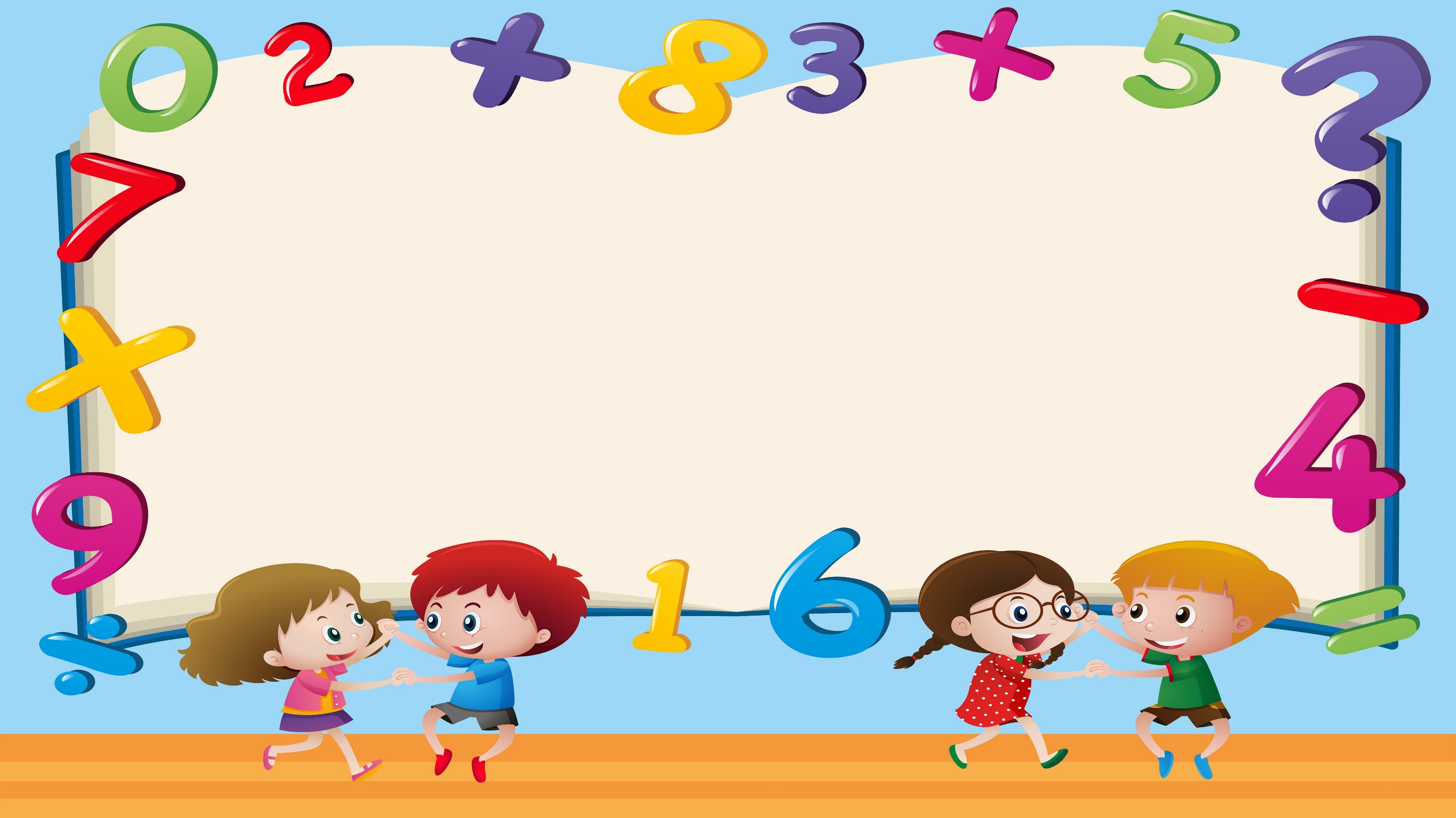 «Математический КВН»Педагог-наставник: воспитатель Доронина Светлана Владимировна, ВКК
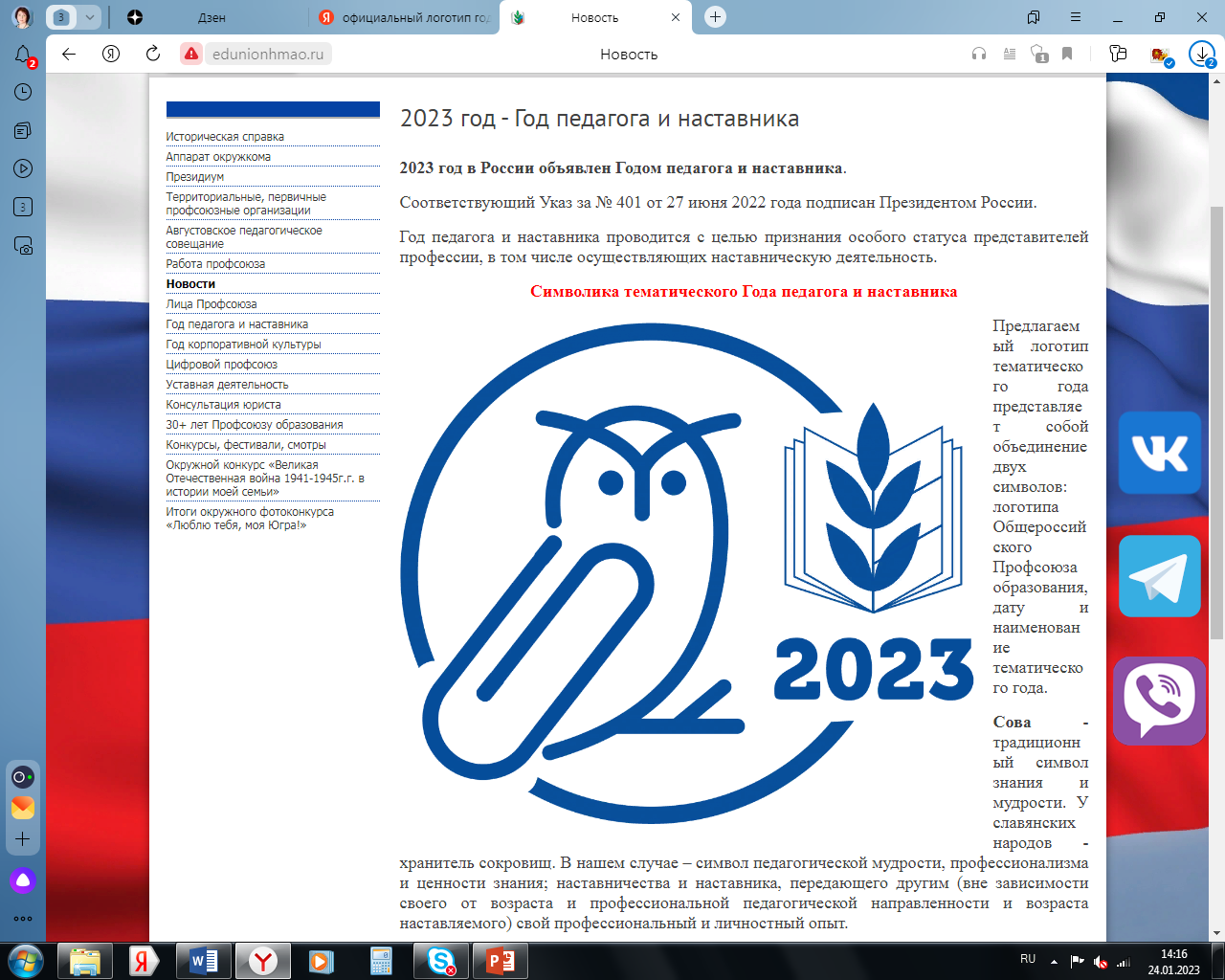 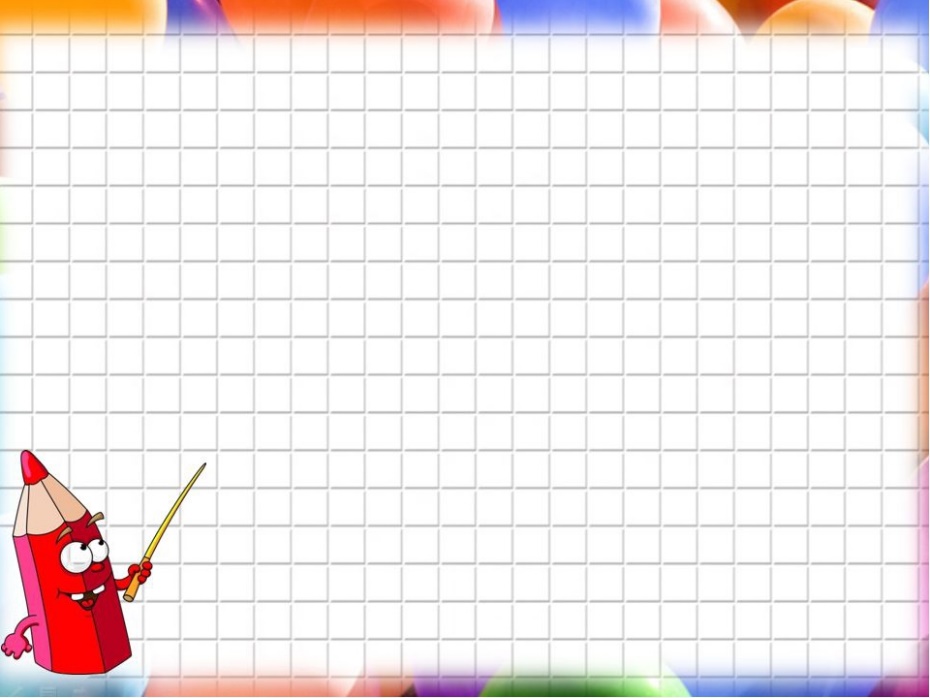 КВН«Обучение дошкольников анализу  предложений и звуко-буквенному анализу слов»
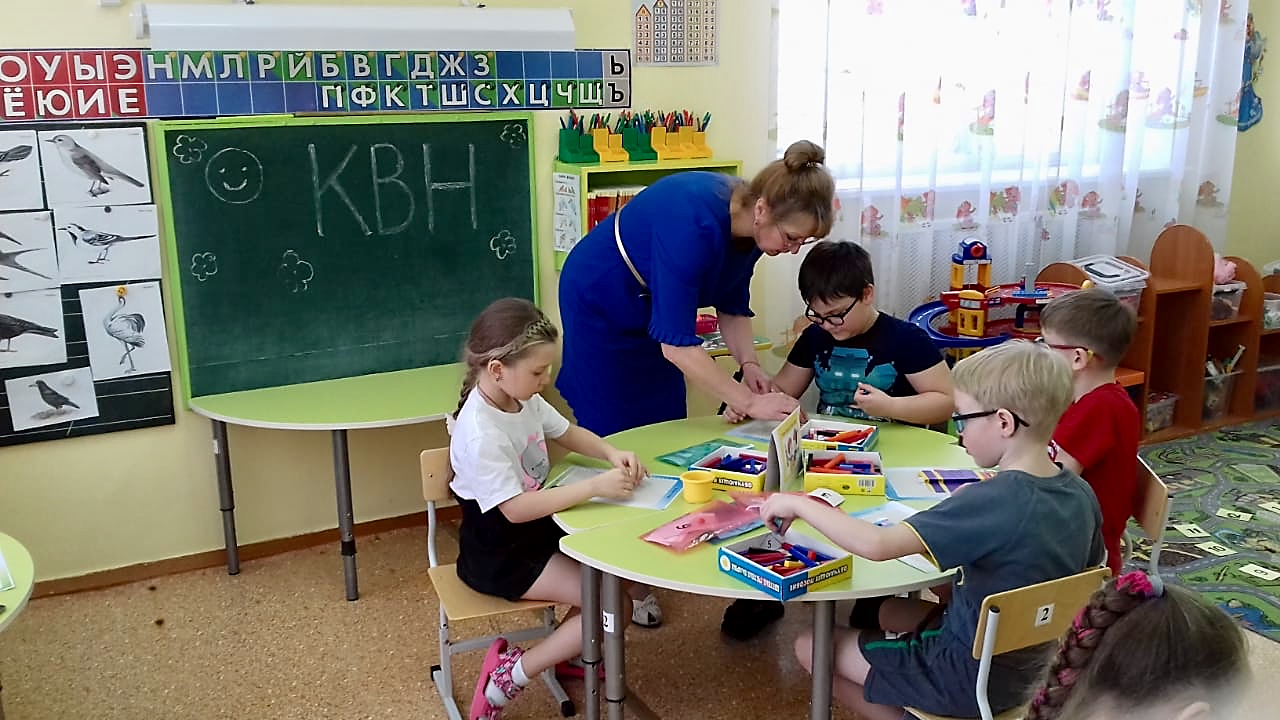 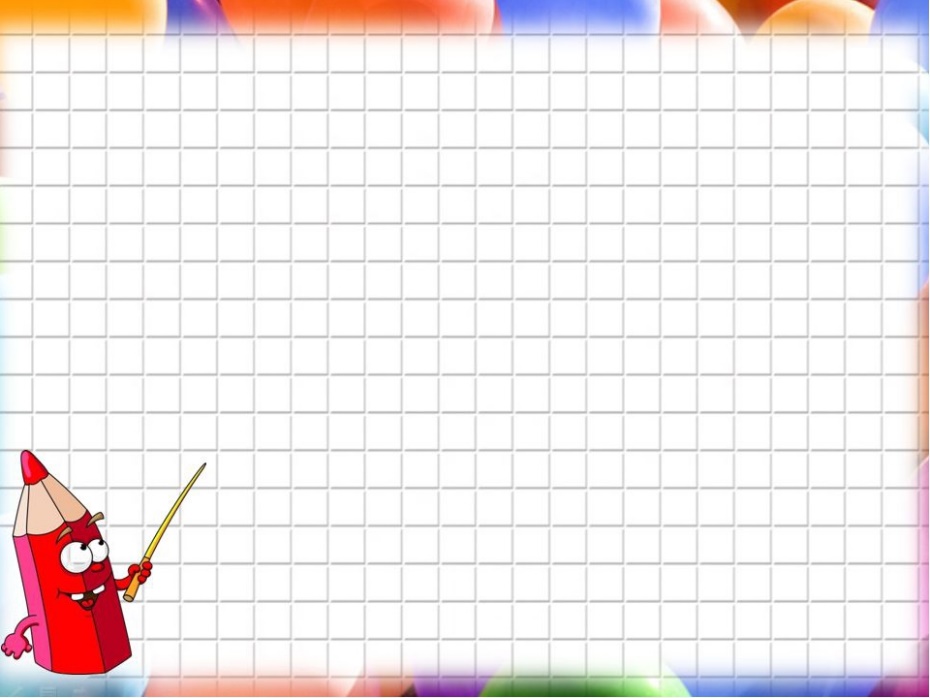 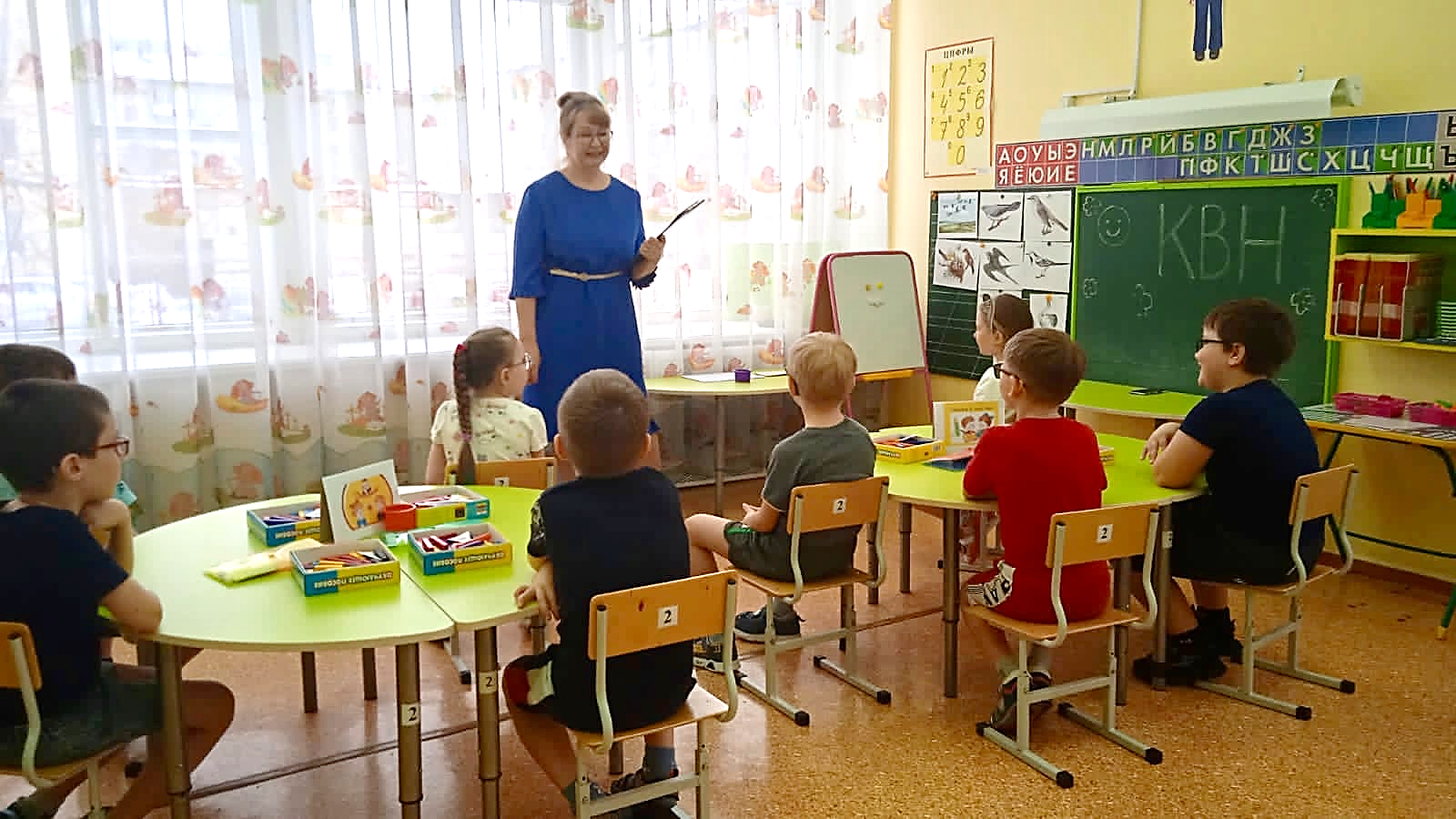 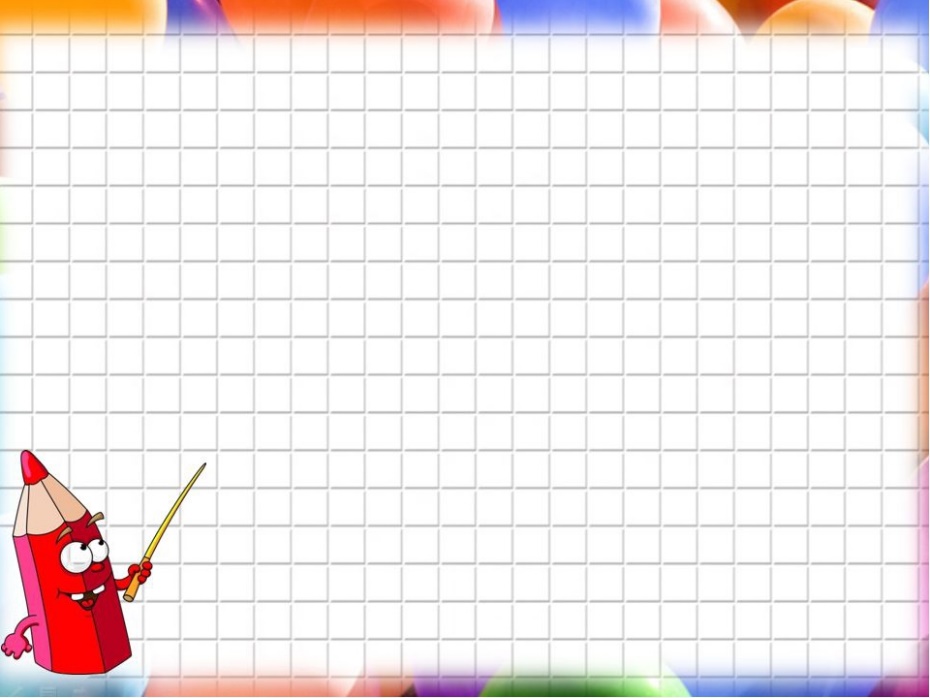 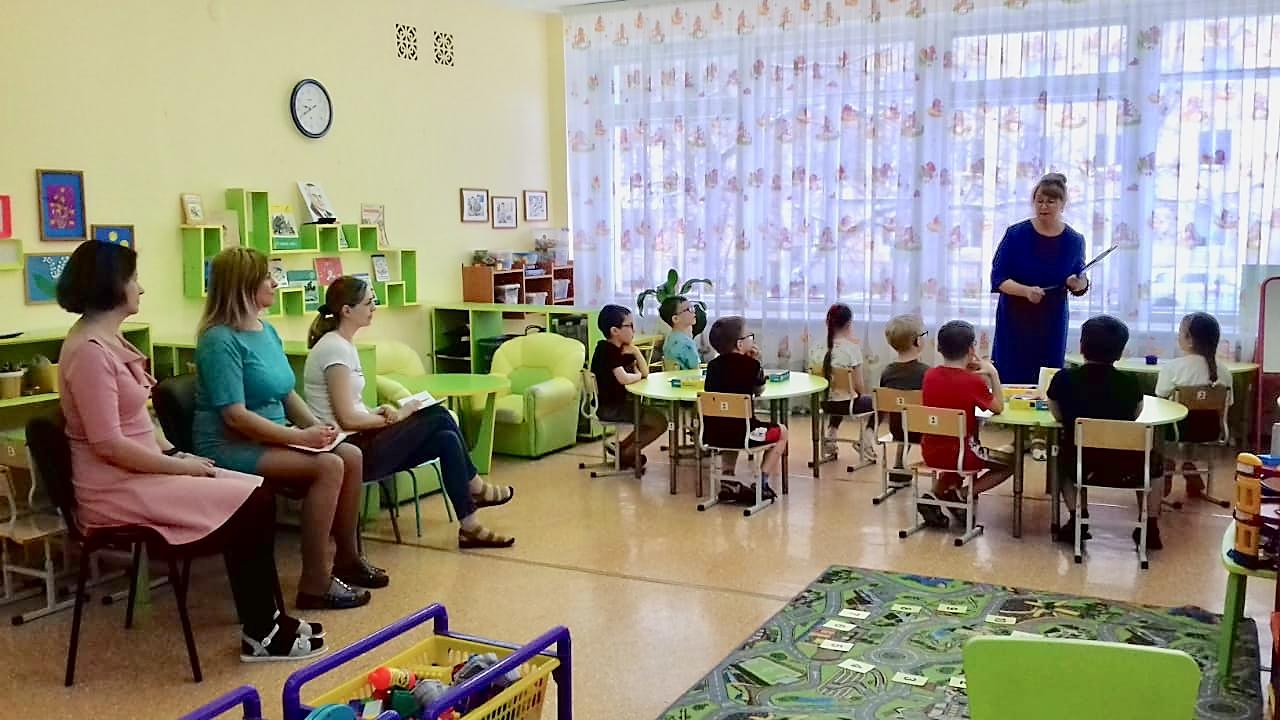 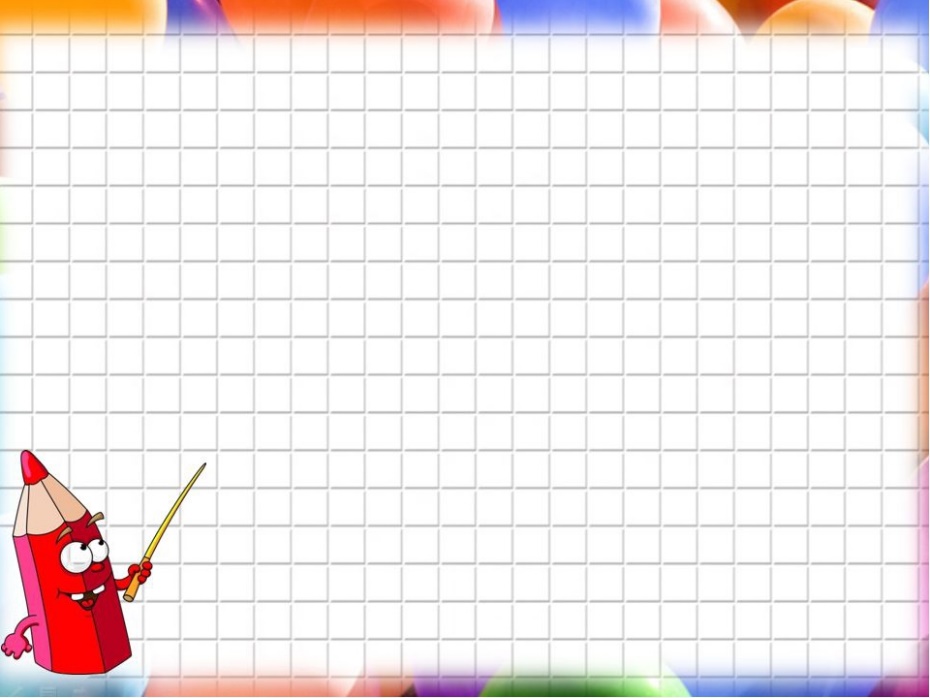 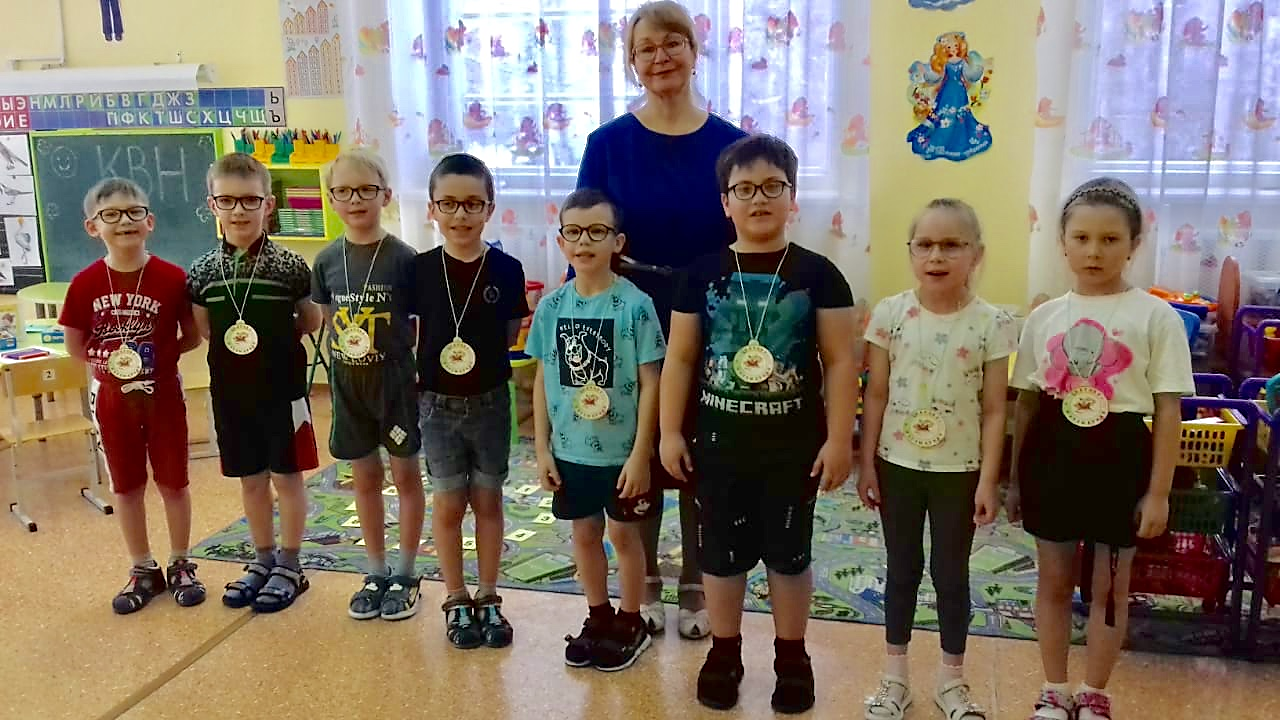